Seminář pro příjemcevýzvy č. 03_24_061
Mgr. Iva Sotolářová, Bc. Anna Machátová, Ing. Jan Jelínek, DiS., Mgr. Jan Živec
11. června 2024, on-line
Program semináře
Informace k zápisu do Evidence dětských skupin
Dokumenty, povinnosti příjemce dotace 
Dokladování dosažených jednotek OPZ+
Publicita 
Změny projektu 
ISKP 21+ = vytvoření ZoR/ŽoP a ŽoZ 
Dotazy
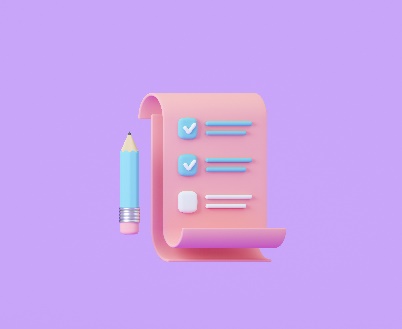 2
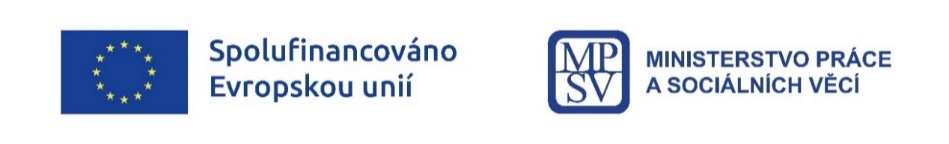 Budování dětských skupin OPZ+Seminář pro příjemce11. 6. 2024
Projekt: Podpora a zvyšování kvality služeb v oblasti péče a slaďování pracovního a rodinného života
CZ.03.01.02/00/22_013/0000257
Zákon o poskytování služby péče o dítě v DS
Zákon č. 247/2014 Sb. upravuje podmínky, za nichž je poskytována služba péče o dítě v DS, a podmínky pro získání oprávnění k poskytování služby
Poskytování služby péče o dítě v DS
poskytovatel, oprávnění, podmínky, standardy kvality péče, úhrada nákladů, počet dětí a pečujících osob, stravování, vnitřní pravidla a plán výchovy a péče, evidence dětí, pojištění, smlouva o poskytování péče, přerušení poskytování služby
Technické požadavky na stavby a hygienické požadavky na prostory a provoz
Vznik, změna a zánik oprávnění a evidence poskytovatelů  
Příspěvek na provoz dětské skupiny
Kontrola, přestupky
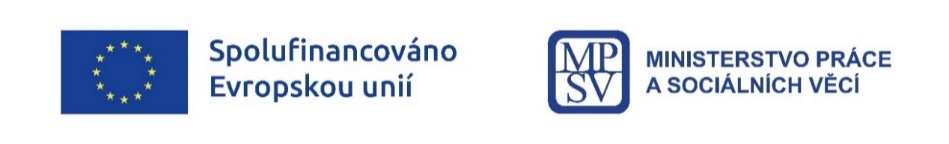 4
Související právní předpisy
Vyhláška č. 350/2021 Sb., o provedení některých ustanovení zákona o poskytování služby péče o dítě v dětské skupině a o změně souvisejících zákonů (§ 1 a Příloha č. 1)
obsah kritérií u standardů kvality,
provozní podmínky a hygienické požadavky na prostory a provoz dětské skupiny do 12 dětí,
rozsah úklidu prostor dětské skupiny po ukončení jiných činností,
výživové normy pro děti od 1 roku věku do 3 let věku (vztahují se na poskytovatele, který zajišťuje stravu a žádá o příspěvek).

Vyhláška č. 410/2005 Sb. – hygienické požadavky na prostory a provoz dětské skupiny s kapacitou 13-24 dětí.
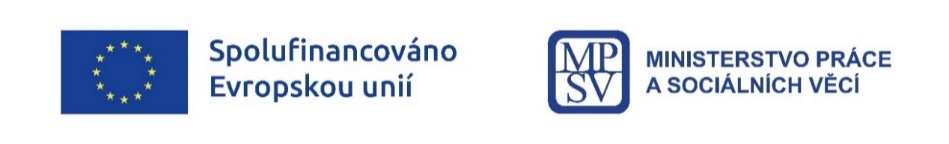 5
Metodické materiály a příručky
ZDARMA KE STAŽENÍ
Vydané informační a metodické materiály Podpora implementace dětských skupin - Informační materiály (dsmpsv.cz)
Metodické materiály (mpsv.cz)
Balíček pro municipality Podpora implementace dětských skupin - Balíček pro municipality k zřízení dětské skupiny v obci (dsmpsv.cz)
E-learning a online vzdělávání Podpora implementace dětských skupin - On-line vzdělávání (dsmpsv.cz)
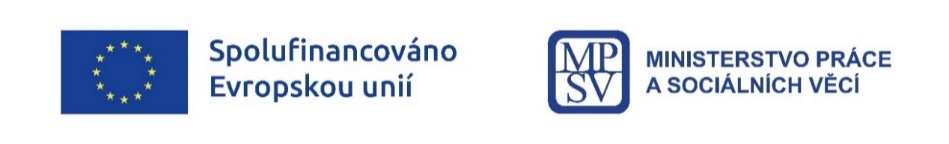 6
Provoz DS – pečující osoby
Pečující osoby a počet dětí
Do 6 dětí 1 pečující osoba, 7-12 dětí 2 pečující osoby, 13-24 dětí 3 pečující osoby (pro počet pečujících osob je rozhodný počet aktuálně současně přítomných dětí).
Poskytovatel je povinen zohlednit zdravotní stav dětí, dobu pobytu dětí v dětské skupině a věk dětí, zejména počet dětí ve věku do 2 let.
Pečující osoby musí být bezúhonné, zdravotně a odborně způsobilé. 
Odborná způsobilost – zákonem specifikovaná kvalifikace v oblasti pedagogické, zdravotní, sociální, PK Chůva do zahájení povinné školní docházky a PK Chůva pro děti v DS.
Alespoň 1 pečující osoba se  zdravotním vzděláním nebo novou PK Chůva pro děti v DS. 
Alespoň 1 pečující osoba s pedagogickým vzděláním v případě dětí starší věkové kategorie (nejméně 20 hod týdně).
Další vzdělávání v oblasti péče o děti v rozsahu nejméně 8 hod ročně, z toho nejméně jednou za 2 roky kurz první pomoci zaměřený na dětský věk (MPSV umožňuje e-learning ZDARMA).
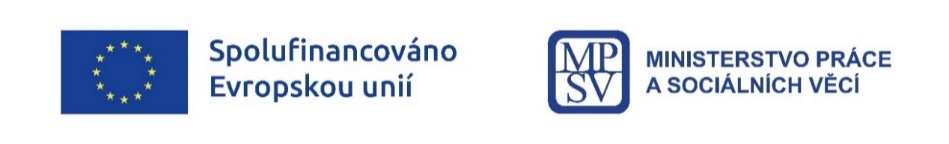 7
Provoz DS – stravování
Zákon o DS (§ 8)
(1) Poskytovatel není povinen dítěti poskytovat stravovací služby, není-li dohodnuto jinak; to neplatí, jde-li o dítě ve věku od 6 do 12 měsíců, kterému zajišťuje stravu rodič. Způsob stravování a úhradu nákladů s ním spojených si poskytovatel a rodič dohodnou ve smlouvě o poskytování služby péče o dítě v dětské skupině.
Možnosti zajištění stravování
Čerpání normativů na stravu = celodenní strava + plnění výživových norem dle věku dětí
do 3. narozenin výživové normy dle vyhlášky č. 350/2021 Sb.
po 3. narozeninách dle vyhlášky č. 107/2005 Sb., o školním stravování
Bez čerpání normativů na stravu
Strava zajištěná poskytovatelem v plném rozsahu
Kombinace zajištění stravy (poskytovatel + rodiče)
Vlastní strava (svačinky i obědy zajistí rodiče)
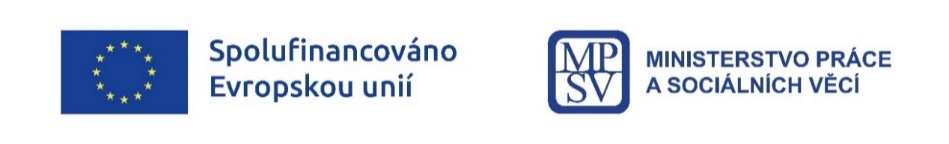 8
Provoz DS – věk dětí
Věk dětí:
od 6 měsíců do zahájení povinné školní docházky 
děti do 1 roku věku pouze ve skupině 4 dětí mladších 4 let.
věkové rozpětí pro skupinu si poskytovatel určuje sám
Podle věku se rozlišuje: 
financování: různá výše normativů pro děti ve věku do 31. srpna po 3. narozeninách a pro děti starší
strava: do 1. narozenin pouze rodič, u starších dětí dle smlouvy
u normativů na stravování dětí do 3. narozenin a po 3. narozeninách 
osoba se vzděláním v pedagogické oblasti (§ 5 odst. 4 písm. c) zákona o DS alespoň na 20 hod týdně u dětí ve věku od 1. září po 3. narozeninách
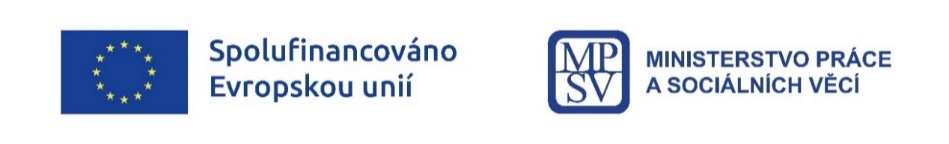 9
Standardy kvality péče o děti v dětských skupinách
Povinnost s cílem zaručit určitou minimální úroveň služeb a stálá snaha o zvyšování kvality služby ve všech oblastech 
Splňovat je musí všichni poskytovatelé, plnění kontroluje MPSV
Hodnocení kritérií („nesplněno“ / „splněno dobře“ / „splněno výborně“)
Nedosažení úrovně „dobře“ v některém z kritérií = nápravné opatření ve lhůtě minimálně 7 dní
Nesplnění nápravného opatření  je přestupkem = sankce, opakované nesplnění nápravných opatření během 3 let = ztráta bezúhonnosti na 3 roky 
Metodika: https://www.mpsv.cz/web/cz/metodicke-materialy
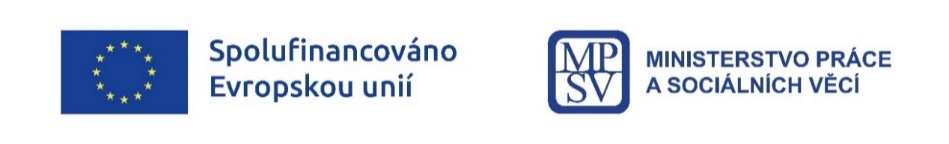 10
Standardy kvality péče o děti v dětských skupinách
Oblast péče o dítě a naplňování potřeb dítěte
Kvalita plánu výchovy a péče
Postup při adaptaci dítěte na pobyt v dětské skupině
Sledování vývoje dítěte 
Komunikace s rodiči dítěte o potřebách a vývoji dítěte
Oblast provozního zabezpečení
Dodržování vnitřních pravidel
Zajištění bezpečnosti dětí 
Řešení mimořádných situací
Oblast personálního zabezpečení
Péče o zaměstnance
Kvalita dalšího vzdělávání pečujících osob
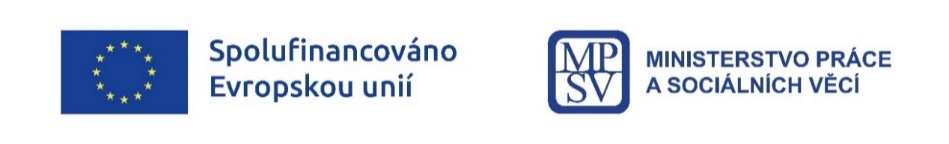 11
Žádost o udělení oprávnění – evidence poskytovatelů
Poskytovat službu péče o dítě v dětské skupině lze jen na základě oprávnění k poskytování. Toto oprávnění vzniká dnem zápisu do evidence poskytovatelů. 
Informace, odkazy pro elektronické podání i tiskopisy pro papírové podání naleznete na: http://evidence.mpsv.cz/eEDS/index.php 
Další informace k žádosti o zápis do evidence poskytovatelů zde:www.mpsv.cz/web/cz/zadost-o-udeleni-opravneni
Postup jak podat žádost a oznámit změny zde: Podpora implementace dětských skupin - Evidence dětské skupiny (dsmpsv.cz)
Možnosti podání žádosti:
Elektronicky (zaslat do datové schránky MPSV nebo nahrát dokumenty do elektronické evidence e-EDS (mpsv.cz)
V listinné podobě (originály nebo ověřené kopie)
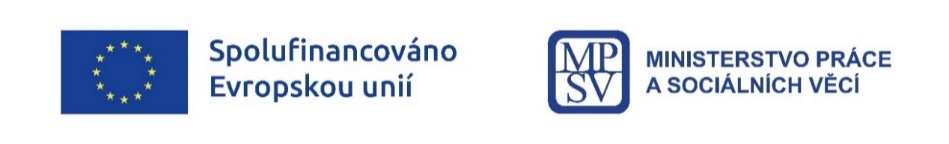 12
Zápis do evidence – požadované dokumenty
Formulář: Žádost o udělení oprávnění poskytování služby péče o dítě v DS v pdf, ve word
K žádosti o zápis je nutné přiložit originál nebo výstup z autorizované konverze těchto dokumentů: 
Doklad o vlastnickém nebo jiném právu k objektu nebo prostorám, z něhož vyplývá oprávnění tento objekt nebo prostory užívat k poskytování služby péče o dítě v dětské skupině.
V předmětu/účelu nájemní smlouvy je ze zákona vyžadováno „provozování dětské skupiny“. S ohledem na povinnost poskytovatele informovat rodiče i MPSV o ukončení činnosti dětské skupiny 3 měsíce předem – ve smyslu § 19 odst. 2 písm. d) a § 19 odst. 5, je vyžadováno, aby výpovědní doba u nájemní smlouvy byla nejméně 3 měsíce.
U nájemní smlouvy musí být podpisy všech vlastníků dle výpisu z katastru nemovitostí.
Pokud se jedná o podnájemní smlouvu, tak doložte souhlas vlastníka s provozováním dětské skupiny.
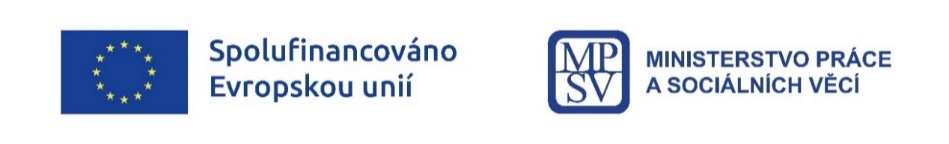 13
Zápis do evidence – požadované dokumenty
Doklad prokazující splnění požadavků požární ochrany.
Prokazuje se splnění požadavků požární ochrany dokladem, a to požárně bezpečnostním řešením nebo obdobným dokumentem vypracovaným v souladu s ustanovením § 41 odst. 2 vyhlášky č. 246/2001 Sb., o stanovení podmínek požární bezpečnosti a výkonu státního požárního dozoru (vyhláška o požární prevenci).
Požárně bezpečnostní řešení nebo obdobný dokument je oprávněna vypracovat pouze osoba, které byla udělena autorizace pro požární bezpečnost staveb podle zákona č. 360/1992 Sb., o výkonu povolání autorizovaných architektů a o výkonu povolání autorizovaných inženýrů a  techniků činných ve výstavbě, v platném znění (musí mít tzv. „kulaté razítko“ podle zákona o autorizaci). 
Novela vyhlášky č. 23/2008 Sb., o technických podmínkách požární ochrany staveb
Vyšla dne 28. 7. 2023 ve Sbírce zákonů pod č. 232/2023 Sb. s účinností od 1. 8. 2023 (§ 1, § 18 a § 23)
§ 23a Požadavky požární ochrany na užívání prostoru, v němž je poskytována služba péče o dítě v dětské skupině, nabývá účinnosti od 1. 1. 2025.
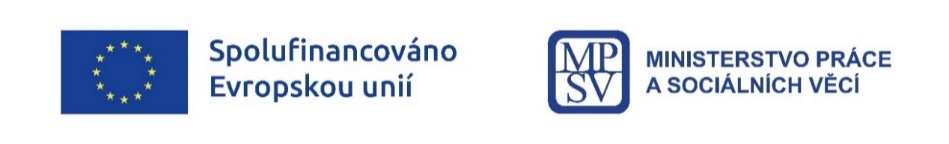 14
Zápis do evidence – požadované dokumenty
Závazné stanovisko krajské hygienické stanice (KHS) o splnění hygienických požadavků na stravování, prostory a provoz, v nichž bude poskytována služba péče o dítě v dětské skupině.
Vyžadováno je Závazné stanovisko KHS ve smyslu § 15 a § 16 odst. 4 písm. c) „o splnění hygienických požadavků na stravování, prostory a provoz, v nichž bude poskytována služba péče o dítě v dětské skupině“ (včetně kapacity). 
Žádné jiné stanovisko KHS, např. stanovisko ke změně užívání prostor, kolaudační souhlas a souhlas s projektovou dokumentací nemůže být pro zápis do evidence dětských skupin MPSV akceptováno.
Smlouva o pojištění odpovědnosti za újmu nebo potvrzení o uzavření smlouvy o pojištění odpovědnosti za újmu, které vystaví pojišťovna.
Vyžadováno je „pojištění odpovědnosti za újmu způsobenou při poskytování služby péče o dítě v dětské skupině“ ve smyslu § 12.
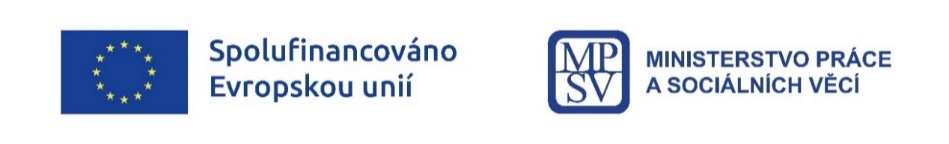 15
Zápis do evidence – požadované dokumenty
V případě, že žadatel je fyzická osoba (občan ČR i cizinec) nebo právnická osoba se sídlem v zahraničí ve smyslu § 5a odst. 3, dokládá se bezúhonnost výpisem z evidence Rejstříku trestů nebo dokladem obdobným výpisu z rejstříku trestů vydaným státem jehož je osoba občanem.
V případě že je žadatel právnická osoba, dokládá se bezúhonnost všech členů jejího statutárního orgánu ve smyslu § 5 odst. 1 písm. a). 
Výpis z rejstříku trestu nesmí být starší 3 měsíců. 
Rámcový popis majetkového zajištění a financování poskytování služby péče o dítě v dětské skupině (podepsaný, netřeba autorizovaná konverze). Doporučení naleznete na webových stránkách MPSV, zde.
Státní příspěvkové organizace nebo příspěvkové organizace zřízené územním samosprávním celkem dokládají souhlas zřizovatele nebo toho, kdo vůči ní plní funkci zřizovatele podle rozpočtových pravidel, s žádostí o udělení oprávnění (§ 5 odst. 1 písm. g).
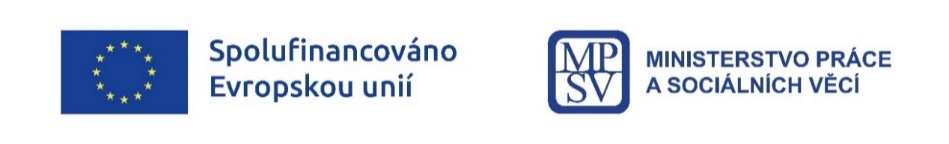 16
Děkuji za pozornost.
Bc. Anna Machátová
Metodička na podporu zřizování dětských skupin
Tel. 778 427 892
Mail: ds@mpsv.cz  

www.mpsv.cz/detske-skupiny 
www.dsmpsv.cz
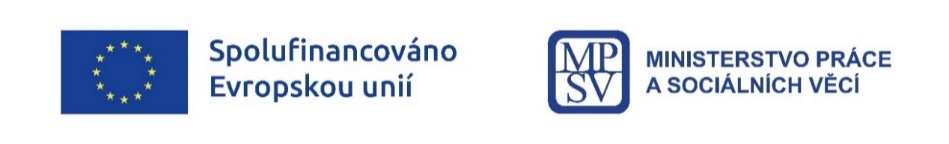 17
Dokumenty, povinnosti příjemce dotace
Dokumenty, povinnosti příjemce dotace
Obecná část pravidel pro žadatele a příjemce v OPZ+
Specifická část pravidel pro žadatele a příjemce v rámci OPZ+ pro projekty s jednotkovými náklady zaměřené na podporu dětských skupin
Pokyny pro vyplnění zprávy o realizaci projektu a žádosti o platbu v IS KP21+ pro projekty s jednotkovými náklady
Pokyny ke zpracování žádosti o změnu v IS KP21+
Obecné pokyny k ovládání IS KP21+ a ke komunikaci s technickou podporou

Vše naleznete na https://www.esfcr.cz/dokumenty-opz-plus
19
Dokumenty, povinnosti příjemce dotace
K využití prezentace pro žadatele – https://www.esfcr.cz/vyzva-061-opz-plus (26. 3. 2024)
Publicita - https://www.esfcr.cz/sablony-a-vzory-pro-vizualni-identitu-opz-plus; https://publicita.dotaceeu.cz/ (generátor šablon)
IS ESF – pokyny pro OPZ+ budou zveřejněny na esfcr.cz 
GDPR - v případě zpracování dat třetí osobou má příjemce povinnost informovat ŘO o uzavření smlouvy o ochraně osobních dat
20
Dokladování dosažených jednotek opz+
Jednotky a jednotkové náklady
Přehled jednotek na podporu zařízení péče o děti
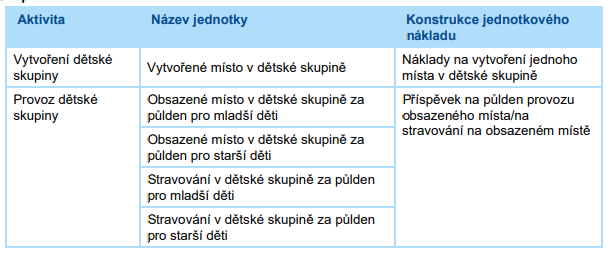 22
Jednotky a jednotkové nákladyVytvořené místo v dětské skupině
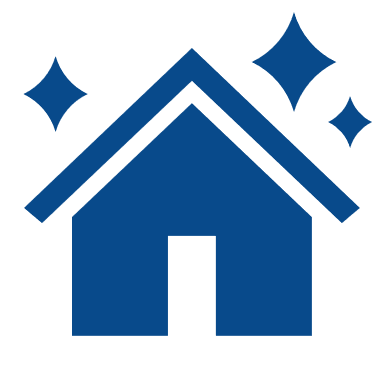 „Vytvořené místo v dětské skupině“ 

Po skončení aktivity Vytvoření dětské skupiny ŘO ověří:
zápis do Evidence poskytovatelů (EDS) služby péče o dítě   v dětské skupině dle zákona č. 247/2014 Sb., o poskytování služby péče o děti v dětské skupině.
Kapacita uvedená v žádosti musí odpovídat kapacitě uvedené v evidenci dětských skupin.

relevantní související doklady
23
Jednotky a jednotkové nákladyVytvořené místo v dětské skupině
Doklady vytvořeného místa v dětské skupině předkládané jako příloha zprávy o realizaci projektu
Provozní řád (Vnitřní pravidla)
Plán výchovy a péče 
	- náležitosti těchto dokumentů naleznete ve Specifické části 	pravidel, kap. 5.2.8
Vykázání indikátoru 500 010 – kapacita DS + komentář + datum dosažení hodnoty (datum zápisu do evidence)
Tabulka Pravidla pro dokladování jednotek (SČP - kapitola 8.3.1) 
Doklady předkládané jako příloha zprávy o realizaci x co se ověřuje při kontrole projektu na místě
24
Jednotky a jednotkové nákladyProvoz dětské skupiny
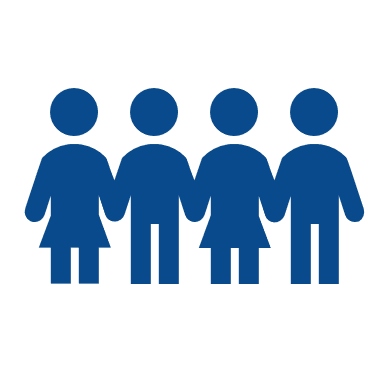 „Provoz dětské skupiny“

„Obsazené místo v dětské skupině za půl den pro mladší děti“
od 6 měsíců do 31. srpna po dosažení 3. roku věku

„Obsazené místo v dětské skupině za půl den pro starší děti“
od 1. září po dosažení 3. roku věku do zahájení povinné školní docházky
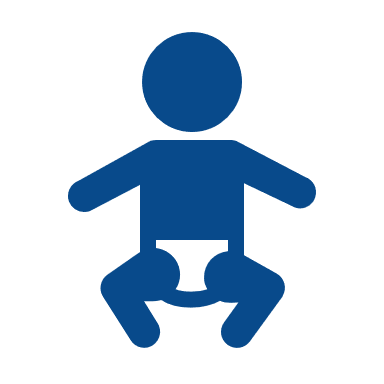 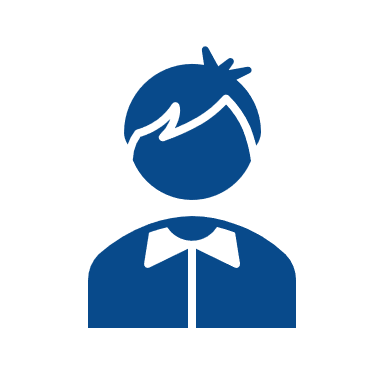 25
Jednotky a jednotkové nákladyProvoz dětské skupiny
Vznik nároku na jednotku provoz dětské skupiny:
Půlden obsazeného kapacitního místa (=1 jednotka) stanoven jako alespoň 3 souvislé hodiny během provozního dne.
obsazeno alespoň 5 hodin obsazeného kapacitního místa během provozního dne – dva půldny (= 2 jednotky)
Na kapacitní místo lze čerpat za den max. mě dvě jednotky – dva půldny
Specifická pravidla v kapitole 4.1.2.1 dále upravují situaci, kdy je kapacitní místo obsazeno střídavě více dětmi.
Obsazenost se prokazuje na základě:
smlouvy o poskytování služby péče o dítě v dětské skupině („pravidelná“ docházka)
Denní docházky dítěte („nepravidelná“ docházka) 
Celkový počet uzavřených smluv o poskytování služby péče o dítě v dětské skupině může být vyšší, než je kapacita dětské skupiny (ale pozor: „pravidelná“ smlouva – na dané místo v daný čas jen jedna).
26
Jednotky a jednotkové nákladyProvoz dětské skupiny
Ke splnění aktivity „Provoz dětské skupiny“ je třeba doložit:
Sken smlouvy o poskytování služby péče o dítě v dětské skupině dle kap. SČP 5.2.1, případně zahrnující ujednání o zajišťování stravy mezi poskytovatelem služby a rodičem
Sken dokumentu/ů dokládajícího/ch přerušení včetně obnovení provozu dle kap. SČP 4.1.2.1
Souhrnnou tabulku k obsazeným kapacitním místům ve formátu *xls nebo *xlsx) dle uzavřených smluv a dalších dokladů dle kap. SČP 5.2.9 
„pravidelná“ docházka – do tabulky je třeba vyplnit dny v týdnu a dobu v průběhu dne, po kterou dítě obsazuje kapacitní místo dle uzavřené smlouvy
 „nepravidelná“ docházka - do tabulky je třeba vyplnit platnost smlouvy a „stravu“ (je-li relevantní), skutečná docházka se dokládá exportem z docházkového systému dětí s nepravidelnou docházkou na list  Docházka (jenom nepravidelné)
27
Jednotky a jednotkové nákladyProvoz dětské skupiny
Náležitosti smlouvy o poskytování služby péče o dítě v dětské skupině I
identifikace dětské skupiny (název dětské skupiny, provozovatel);
místo a čas poskytování služby péče o dítě v dětské skupině;
maximální výši úhrady nákladů poskytované služby a způsob jejího placení, je-li služba péče o dítě v dětské skupině poskytována s úhradou nákladů (tzv. konečná cena služby);
podmínky stravování dítěte včetně pitného režimu v návaznosti na délku pobytu a věk dítěte;
ujednání o dodržování vnitřních pravidel;
ujednání o postupu při onemocnění dítěte;
způsob ukončení právních vztahů vzniklých ze smlouvy o péči;
dobu trvání právních vztahů vzniklých ze smlouvy o péči;
v případě podnikové dětské skupiny také informace, že je rodič zaměstnancem provozovatele dětské skupiny, případně partnera.
28
Jednotky a jednotkové nákladyProvoz dětské skupiny
Náležitosti smlouvy o poskytování služby péče o dítě v dětské skupině II
Přílohou smlouvy o poskytování služby péče o dítě jsou vnitřní pravidla a plán výchovy a péče.
Pokud dochází k nahrazování nepřítomných dětí náhradníky, pak ve smlouvě o péči u dítěte s pravidelnou smlouvou musí být uvedeno, že po dobu nepřítomnosti tohoto dítěte může být jeho kapacitní místo dočasně uvolněno a obsazeno náhradním dítětem a dále musí být jasně stanoven způsob oznamování nepřítomnosti dítěte s pravidelnou smlouvou i jejího ukončení.
Ve smlouvě o péči náhradního dítěte musí být uvedeno, že obsazuje kapacitní místo v dětské skupině po dobu nepřítomnosti dítěte s pravidelnou smlouvou a musí být specifikovány podmínky pro docházku náhradního dítěte.
29
Jednotky a jednotkové nákladyProvoz dětské skupiny
Od 1. 7. 2024 revidovaná SČP + závazná šablona smlouvy o poskytování služby péče o dítě v dětské skupině.
V případě smluv, které byly uzavřené dříve – doporučujeme jejich porovnání se šablonou, že obsahují veškeré povinné náležitosti.
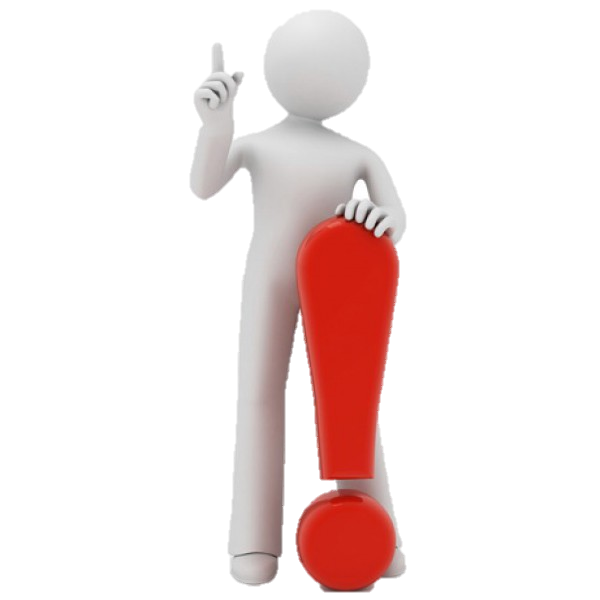 30
Jednotky a jednotkové nákladyProvoz dětské skupiny
Evidence dětí, kterou je povinen provozovatel zařízení průběžně vést. Evidence dětí musí v návaznosti na § 11 zákona č. 247/2014 Sb. obsahovat náležitosti viz. kap. SČP 5.2.6
Kromě obecné evidence je provozovatel povinen vést a uchovávat řádné záznamy o docházce všech dětí v konkrétní dny. Provozovatel zařízení je povinen záznamy o docházce dětí evidovat v elektronickém docházkovém systému, který využívá docházkové čtečky a umožňuje záznam jména, data a času příchodu a odchodu každého dítěte + EXPORT DO .XLS ČI .XLSX
Se zprávou o realizaci je třeba doložit rodiči podepsaný export z docházkového systému dětí s nepravidelnou docházkou  - vyhotovený za každý kalendářní měsíc zvlášť

„Čipují“ se všechny děti a pečující osoby a záznamy se uchovávají, ale se zprávou o realizaci se dokládá jen export z docházkového systému dětí s nepravidelnou docházkou
31
Jednotky a jednotkové nákladyProvoz dětské skupiny
„Stravování v dětské skupině za půlden pro mladší děti“

„Stravování v dětské skupině za půlden pro starší děti“

Dosažení jednotky vyhodnocováno na základě smlouvy o poskytování služby péče o dítě v dětské skupině, obsahující ujednání o zajištění stravy poskytovatelem
Jednotku lze čerpat pouze v návaznosti na čerpání jednotky Obsazené místo v dětské skupině (nelze ji čerpat samostatně)
Nárok pouze v případě, že provozovatel dětské skupiny zajištuje stravu v plném rozsahu (nelze kombinace domácí a „skupinové“ stravy).
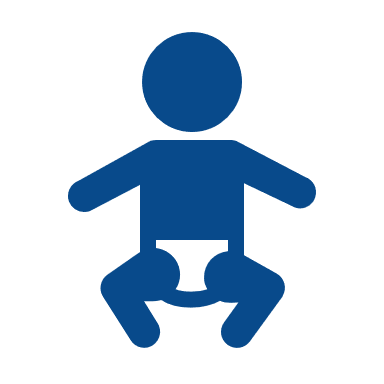 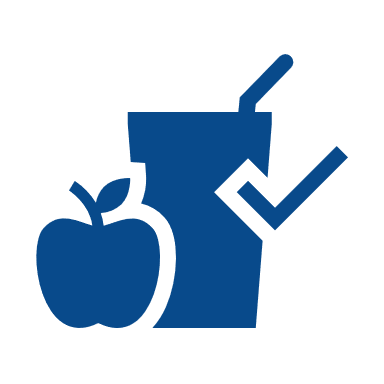 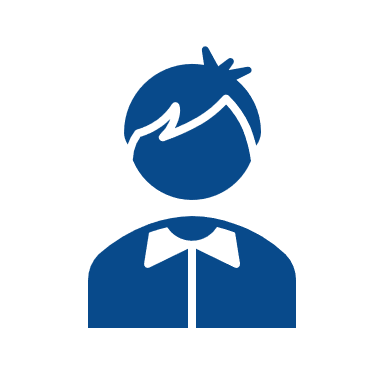 32
Informace ŘO ke stanovení výše příspěvku rodiče
Maximální měsíční příspěvek rodiče na úhradu nákladů za službu péče o dítě v dětské skupině  je při plné docházce a provozní době dětské skupiny minimálně pět dnů v týdnu pro rok 2024  stanoven v kapitole SČP 5.2.1 následovně:
5 059 Kč v případě mladšího dítěte

6 300 Kč v případě staršího dítěte 
V případě kratší než plné docházky dítěte je třeba výši úhrady nákladů rodičem poměrně krátit (modelové vzorce v kapitole SČP 5.2.1), a to s ohledem na povinnost dodržet pravidla veřejné podpory
V případě, že je místo obsazeno celý den (tedy alespoň 5 hod.), nesmí poplatek rodiče/ů přesáhnout výši stanovené denní výše úhrady nákladů za službu. V případě, že je místo obsazeno méně než celý den (myšleno méně než 5 hod.), nesmí poplatek rodiče/ů přesáhnout výši poloviny denní výše úhrady nákladů za službu.
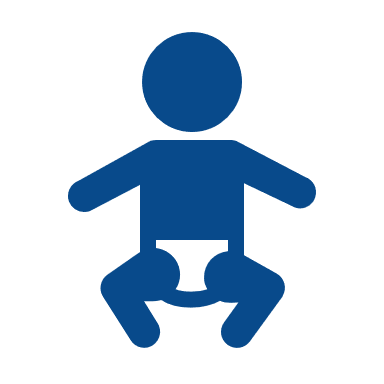 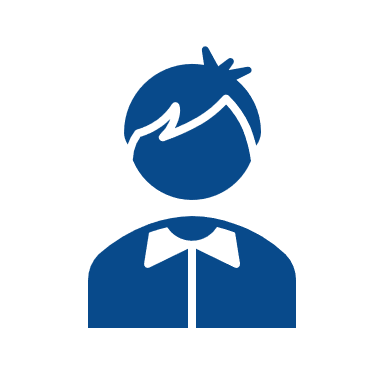 33
Informace ŘO ke stanovení výše příspěvku rodiče
Pro celou dětskou skupinu tak bez ohledu na to, zda se jedná o pravidelné či nepravidelné smlouvy platí, že součet poplatků od rodičů za jedno obsazené kapacitní místo a den nesmí přesáhnout maximální výši denní úhrady nákladů za službu. V rámci celé dětské skupiny počet vykázaných jednotek za den bude odpovídat maximálně počtu půldenních příspěvků rodičů dle věku dítěte.
Úhrada nákladů za aktivity konané v rámci plánu výchovy a péče se zahrnuje do stanovené maximální výše úhrady rodičem.
34
Pravidlo týkající se minima způsobilých nákladů na obsazenost ds
Po dokončení realizace projektu bude ověřováno, zda částka celkových způsobilých výdajů na provoz dětské skupiny čerpaná v rámci jednotek „Obsazené místo v dětské skupině za půlden pro mladší děti“ a „Obsazené místo v dětské skupině za půlden pro starší děti“ přesáhla 1,5násobku částky celkových způsobilých výdajů na aktivitu “Vytvoření dětské skupiny“.
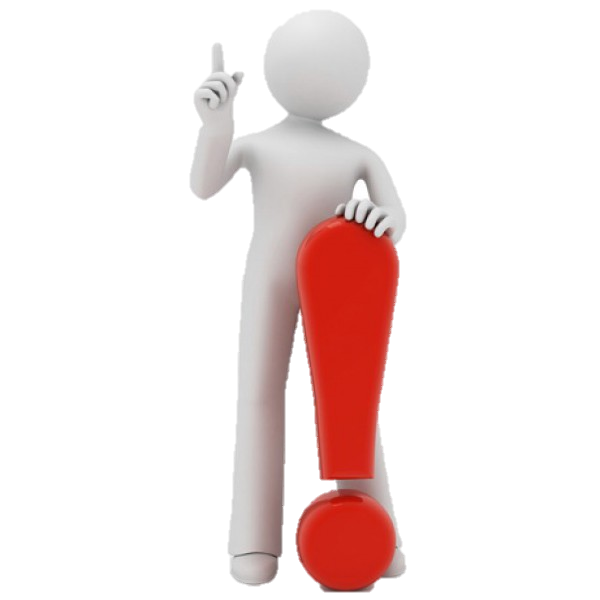 35
Tabulka obsazenosti- postup
Příjemce vyplní tabulku obsazenosti a přiloží ji do dokumentů ZoR
Příjemce zároveň v ZoR na záložce Aktivity ZP vyplní předpokládaný počet dosažených jednotek (pomůcka - Kalkulačka k žádosti o podporu – část Informativní přehled pro jednotlivá monitorovací období)
V případě potřeby přidání / převodu jednotek příjemce nejpozději 10 prac. dnů před termínem pro podání ZoR podá v IS KP21+ žádost o změnu, kterou projektový manažer musí před podáním ZoR schválit
Příjemce podá ZoR
PM tabulku v rámci kontroly ZoR zkontroluje a pomocí aplikace spočítá skutečný počet dosažených jednotek za sledované období
PM v případě nesouladu jednotek vrací ZoR příjemci k nápravě spolu s informací o správném počtu dosažených jednotek
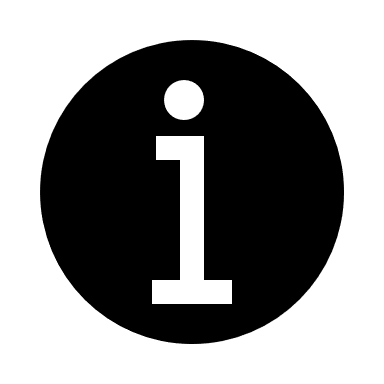 36
Tabulka obsazenosti- list identifikace
Povinná pole
Provozní doba – vyplnit časy pro všechny provozní dny
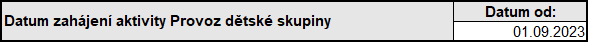 Vyplnit veškerá přerušení poskytování služby za celou dobu projektu
Jen pokud je relevantní (např. víkendové akce)
37
Tabulka obsazenosti- list smlouvy (jenom pravidelné)
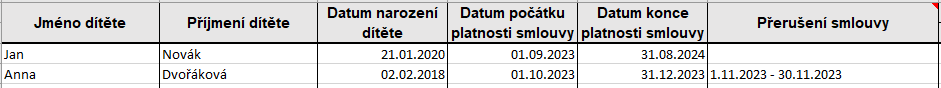 Pouze v případech dlouhodobého nahrazení jiným dítětem
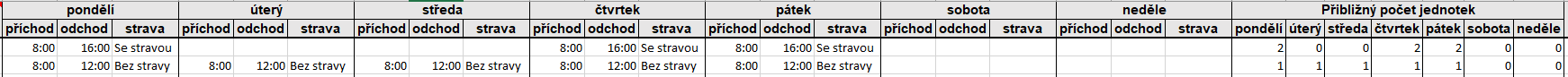 Pokud nejsou nárokovány jednotky Stravování, je třeba vyplnit „Bez stravy“
Nevyplňuje se, tabulka počítá automaticky
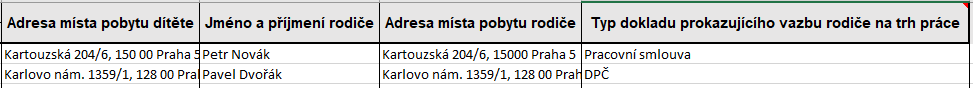 Nezapomenout vyplnit i údaje k rodičům v pravé části listu
38
Tabulka obsazenosti- list docházka (jenom nepravidelné)
Doplňte dle exportu z docházkového systému – do tabulky obsazenosti pouze docházku dětí na nepravidelné smlouvy
Upozornění – pro kontroly na místě je nutné mít u sebe k dispozici export docházky všech dětí
39
Tabulka obsazenosti- list smlouvy (jenom nepravidelné)
Je nutné vyplnit jména a příjmení řádně bez překlepů či mezer navíc! Pokud nebudou jména a příjmení sedět se jmény v exportu s docházkou, nebudou za dané děti započítány jednotky
Pro správný výpočet je nutné vyplnit informace o stravě pro každý den zvlášť, je možná i kombinace.
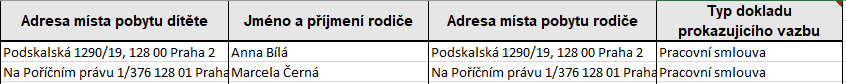 Nezapomenout vyplnit i údaje k rodičům v pravé části listu
40
Tabulka obsazenosti- list Pečující osoby
Dle vyplněných údajů bude ověřováno splnění minimálního počtu uzavřených úvazků pro danou kapacitu
41
Kalkulačka k žádosti o podporu
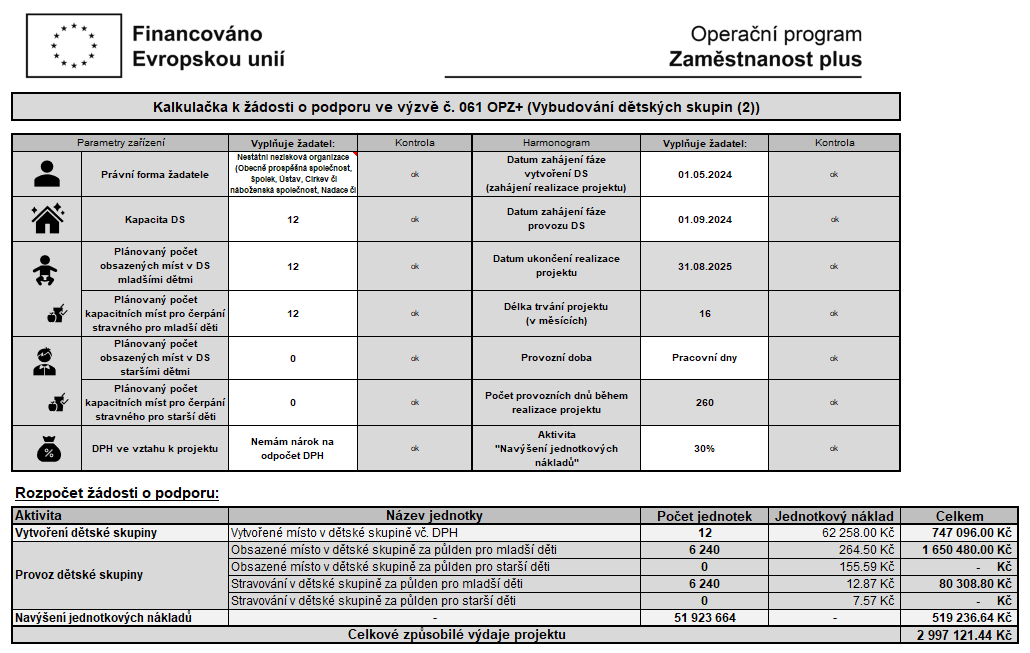 42
Kalkulačka k žádosti o podporu
Červeně – maximální počet jednotek za dané sledované období. Kontrola dle kalkulačky:
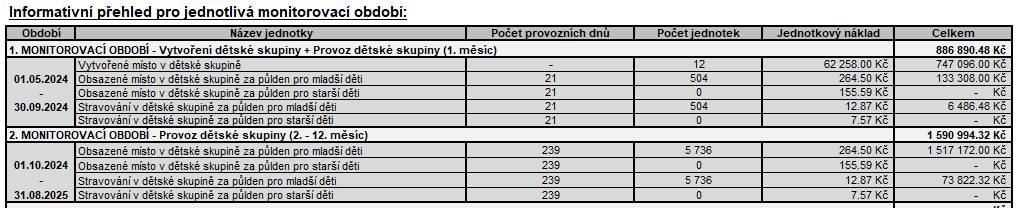 43
Kontroly projektu na místě
co se ověřuje při kontrole projektu na místě - tabulka Pravidla pro dokladování jednotek (SČP - kapitola 8.3.1) 
 plánované x neplánované 
v průběhu realizace x ex post
Povinnost příjemce při kontrole na místě:
poskytnutí součinnosti
předložit originály dokladů
předložit veškeré doklady potřebné k doložení dosažení jednotek
44
Důležitá upozornění pro příjemce
Plánované přerušení DS (kap. 4.1.2.1 SČP)
Plánované přerušení poskytování služby péče o dítě v dětské skupině je příjemce povinen oznámit ŘO nejpozději 30 kalendářních dnů před prvním dnem přerušení nebo vždy nejpozději do 5 kalendářních dnů ode dne přerušení a obnovení poskytování služby.
Příjemce informuje ŘO interní depeší prostřednictvím MS2021+ (o termínu a důvodu přerušení a o termínu obnovení poskytování služby).
	V případě nedodržení povinnosti oznámit přerušení v termínu dle SČP 	je dle právního aktu odvod za porušení rozpočtové kázně ve výši 1 % z	 celkové částky dotace
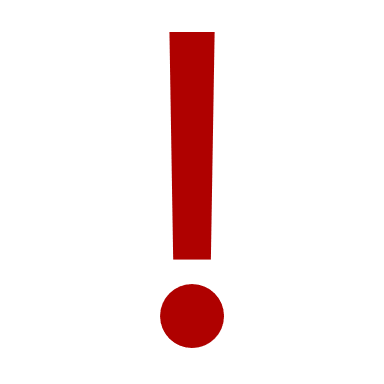 45
Důležitá upozornění pro příjemce
Dopad plánovaného přerušení na počet dosažených jednotek
v součtu do pětinásobku provozních dnů v jednom kalendářním týdnu za období provozu dětské skupiny (12 měsíců) – bez vlivu na počet dosažených jednotek
počet dní přerušení v součtu delší - počet dosažených jednotek snižuje o každý den, kdy byla služba nad pětinásobek provozních dnů v jednom kalendářním týdnu přerušena 
Příklad:
Pětinásobek počtu provozních dnů v jednom kalendářním týdnu: počet provozních dní DS 5 dní v týdnu = 5 x 5 - nárok na 25 dní uzavření DS bez vlivu na počet jednotek
46
Důležitá upozornění pro příjemce
Sankce (PA část V, bod 3)
Pozdní dodání ZoR/ŽoP – 0,5 % z CZV
Neohlášení přerušení DS – 1 % z CZV
+ další týkající se vedení řádných záznamů o docházce atp.

Zákaz dvojího financování
Podporu z OPZ+ není možné kombinovat s čerpáním příspěvku na provoz dětské skupiny ze státního rozpočtu dle § 20a – 20l zákona č. 247/2014 Sb. !!!

Přeplatek dotace
Cashflow projektu – počítat s tím, že na konci projektu vznikne přeplatek, který je nutno vrátit poskytovateli (30 % navýšení)
47
PUBLICITA
pUBLICITA
Alespoň 1 povinný plakát min. A3 s informacemi  o projektu – využít je třeba el. šablonu 
Po celou dobu realizace projektu
V místě realizace projektu snadno viditelném pro veřejnost, jako jsou vstupní prostory budovy
Pokud je projekt realizován na více místech, bude umístěn na všech těchto místech
Pokud nelze umístit plakát v místě realizace projektu, bude umístěn v sídle příjemce
Pokud příjemce realizuje více projektů OPZ+ v jednom místě, je možné pro všechny tyto projekty umístit pouze jeden plakát

Více viz. Obecná část pravidel, kap. 19
49
VIZUÁLNÍ IDENTITA - POUŽITÍ
50
Nejčastější nedostatky Zpráv o realizaci
Smlouva o poskytování služby péče o dítě v dětské skupině neobsahuje povinné náležitosti  - chybí ustanovení v případě kombinace pravidelných a nepravidelných smluv, vnitřní pravidla a plán výchovy a péče nejsou přílohou smlouvy, smlouva neobsahuje konečnou cenou za službu - obsahuje např. jen odkaz na ceník na webu...
Nesprávný přenos údajů ze Smlouvy do Souhrnné tabulky k obsazeným kapacitním místům  - administrativní chyby (překlepy apod.), chybně vyplněná platnost smlouvy v případě jejího pozdějšího podpisu, chybně vyplněná doba přítomnosti dítěte podle pravidelných smluv…
Nedostatky v indikátorech (nevyplněné komentáře, rozdílné hodnoty u indikátoru 600000 Celkový počet účastníků a 501100 Počet osob využívajících zařízení péče o děti předškolního věku…)
Nedostatečné podpisy exportu z docházkového systému dětí s nepravidelnou docházkou - je podepsán pouze na košilce – musí být podepsán přímo dokument s docházkou
51
Nejčastější nedostatky Zpráv o realizaci
Překročení max. výše poplatku – často z důvodu jeho odstupňované výše dle četnosti docházky
Nenahlášení přerušení provozu dětské skupiny – pozor, sankce 1% z CZV
Chybějící prvky publicity (většinou absence log)



		Doporučení: nazývejte skeny smluv jmény dětí, nikoliv rodičů
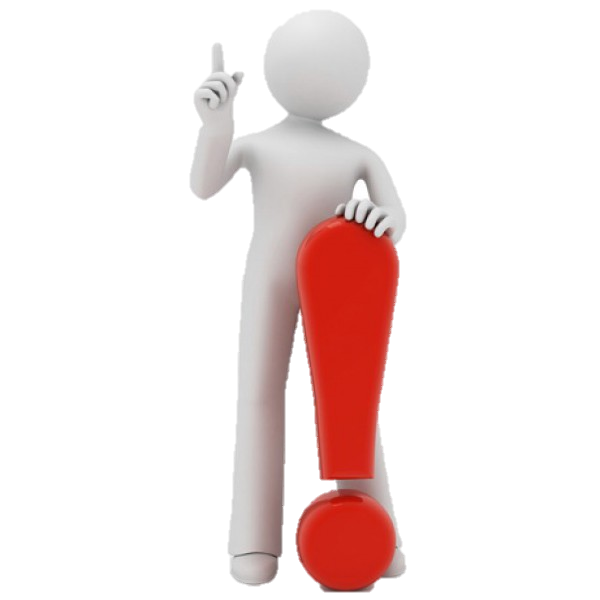 52
Změny projektu
Změny projektu
Podstatné změny – před jejich provedením je potřeba souhlas Řídicího orgánu (ŘO)
změny vyžadující vydání změnového právního aktu
změny nevyžadující vydání změnového právního aktu
ŘO má na posouzení změny 20 pracovních dnů (od předložení žádosti o změnu). Změna nesmí být provedena před schválením ze strany ŘO, resp. před vydáním změnového právního aktu.
Nepodstatné změny – nevyžadují změnu právního aktu
změny, o kterých je potřeba informovat ŘO bez zbytečného prodlení od data provedení změny
změny, o kterých je potřeba informovat ŘO spolu se zprávou o realizaci projektu 
změny v osobě příjemce – detailně viz SČP kap. 7. 1. 3
54
NEPODSTAtNÉ ZMĚNY
Informovat ŘO bez zbytečného prodlení od data provedení změny
kontaktní osoby projektu či adresy pro doručení
sídla příjemce podpory; 
osob statutárních orgánu příjemce;
názvu příjemce (za podmínky dodržení pravidel pro změny příjemce, viz kap. 7.1.3 SČP).

O provedení nepodstatných změn týkajících se rozpočtu je příjemce povinen informovat ŘO (tj. odeslat v MS2021+ žádost o změnu) nejpozději 10 pracovních dnů před termínem, kdy má/plánuje předložit zprávu o realizaci projektu za sledované období, ve kterém k nepodstatné změně došlo.
55
NEPODSTATNÉ ZMĚNY
přesun prostředků mezi jednotkami v aktivitě „Provoz dětské skupiny“ nebo přesun prostředků mezi aktivitami v podobě přesunu prostředků z aktivity „Navýšení jednotkových nákladů“ do aktivity „Provoz dětské skupiny“ a dále mezi jednotkami v aktivitě „Provoz dětské skupiny“ pro jednotlivé kalendářní roky 
doplnění nových jednotek s jednotkovým nákladem platným pro rok realizace aktivity bez navýšení celkového rozpočtu projektu (např. doplnění jednotky „2025 Obsazené místo v dětské skupině za půlden pro mladší děti“, která bude na výzvě v IS KP21+ k dispozici v roce 2025 po zveřejnění výše normativu pro rok 2025)
56
NEPODSTATNÉ ZMĚNY
Příklad:
Harmonogram projektu 1.7.2022 – 30.6.2023 (pouze mladší děti v žádosti o podporu + stravování)
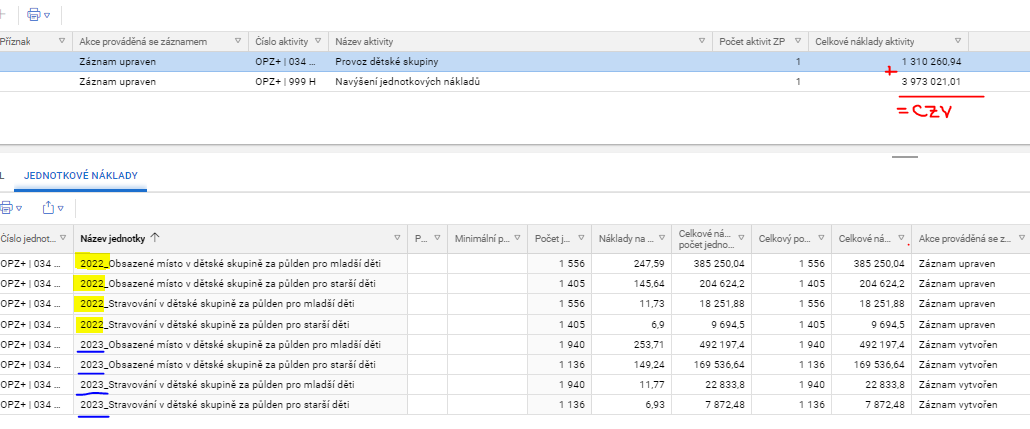 57
PODSTATNÉ ZMĚNY
Nevyžadující vydání změnového právního aktu
změna bankovního účtu projektu (doložená dokladem/potvrzením o vlastnictví účtu)
změna adresy realizace – lze pouze z důvodu písemně doloženého zásahu vyšší moci  a pouze v katastrálním území okresu 
zvýšení počtu disponibilních míst v dětské skupině (navýšení kapacity), bez navýšení celkové výše rozpočtu projektu.

Vyžadující vydání změnového právního aktu
změna délky aktivity Vytvoření dětské skupiny (max. 12 měsíců)
změna termínu ukončení realizace projektu
snížení kapacity zařízení (pouze během aktivity „Vytvoření dětské skupiny“)
58
Vytváření žádosti o změnu (ŽOZ) v IS KP21+
Postup při podávání žádosti
POZOR! Veškeré žádosti o změnu/ZoR/ŽoP se zasílají jen v elektronické podobě prostřednictvím IS KP21+
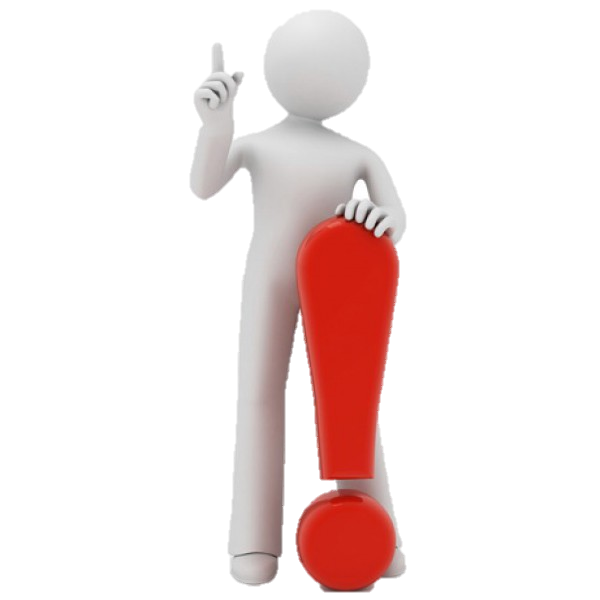 60
Změnové řízení v IS KP21+
Pokyny ke zpracování žádosti o změnu v IS KP21+ - pokyny k podání ŽoZ

Záložka Žádost o změnu:

Vytvořit žádost o změnu

Výběr obrazovek pro vykázání změn

Tlačítko SPUSTIT zcela dole na stránce s výběrem obrazovek
61
Změnové řízení v IS KP21+
Odůvodnění žádosti o změnu je třeba popsat na úvodní obrazovce ŽoZ, případně je možné vložit jako přílohu ŽoZ. 

Po změně/úpravě záznamu musí být v poli AKCE PROVÁDĚNÁ SE ZÁZNAMEM, hodnota ZÁZNAM UPRAVEN (tato hodnota je přednastavena, uživatel nemusí nic měnit). 

V případě odstranění záznamu z dat projektu (záznamu vytvořeného na projektu dříve než v aktuální žádosti o změnu) je nutné v poli AKCE PROVÁDĚNÁ SE ZÁZNAMEM, vybrat z číselníku hodnotu ZÁZNAM SMAZÁN.

V případě, že žadatel požaduje vytvoření nového záznamu, využije tlačítko NOVÝ ZÁZNAM. Tímto vznikne nový záznam, u kterého příjemce v datovém poli Akce prováděná se záznamem, vybere ZÁZNAM VYTVOŘEN, doplní požadované údaje a záznam uloží. Po schválení ŽoZ bude tento nový záznam promítnut na data projektu.
62
Změnové řízení v IS KP21+
Zaslání na ŘO:
Kontrola – finalizace – podpis ŽoZ (podpisem je ŽoZ automaticky podána na ŘO)

POZOR na správné zdůvodnění:
- při změně harmonogramu (prodloužení doby budování) uveďte, co zpoždění způsobilo a jaké náležitosti ke splnění zápisu do evidence Vás ještě čekají a jaký čas na ně máte vyhrazen – toto stanovte s ohledem na správní lhůty daných úřadů (KHS, e-EDS apod.) s rezervou.
63
Administrace na straně ŘO (změny vyžádané příjemcem)
ŘO určí druh změny (podstatná se změnou PA, bez změny PA, nepodstatná změna). 
V závislosti na druhu změny probíhá schvalovací proces.
Je-li třeba opravu ŽoZ, ŘO vrátí k dopracování (s vysvětlením, co je potřeba upravit a do jakého termínu), jinak bude ŽoZ buď schválena ŘO nebo zamítnuta ŘO



	V případě nejasností k problematice Žádostí o změnu kontaktujte prosím technickou podporu OPZ+ na TECHNICKÁ PODPORA UŽIVATELŮM OPZ+
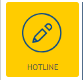 64
Administrace na straně ŘO (Změny vyžádané ŘO)
ŘO vytvoří ŽoZ a zašle příjemci (stav ŽoZ – rozpracována). O zaslání ŽoZ informuje systémová depeše.
Do odůvodnění vrácení ŽoZ uvede ŘO důvody pro její založení, příp. zašle depeši. 
Příjemce se se změnou seznámí, příp. ji dopracuje.

Kontrola – finalizace – podpis = odeslání na ŘO


Schvalovací proces na ŘO
65
Vytváření zprávy o realizaci (ZoR) v IS KP21+
Založení zprávy o realizaci
nová záložka s názvem ZPRÁVY O REALIZACI na úvodní stránce projektu.

založit novou ZPRÁVU/INFORMACI
67
Založení zprávy o realizaci
Obrazovka ZÁKLADNÍ INFORMACE
Za účelem změny označí příjemce první řádek a stiskne tlačítko ZMĚNA SLEDOVANÉHO OBDOBÍ PRO 1. ZOR. ! ZOR=MO! – VŽDY PODLE PA
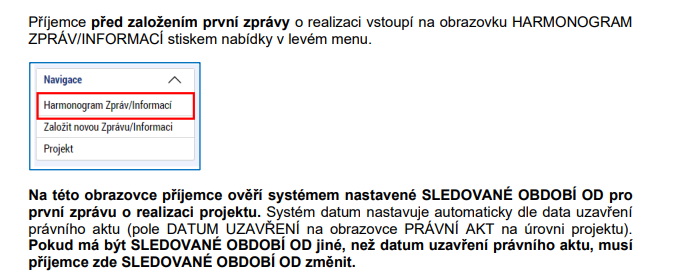 68
Založení zprávy o realizaci
Obrazovka POPIS REALIZACE
„Viz popis realizovaných aktivit na záložce Aktivity“
Na obrazovce vyplňuje příjemce informace o případných problémech, které se vyskytly v realizaci projektu v průběhu období, za které je tato zpráva vykazována, event. problémy, které se již vyskytly v rámci minulých zpráv, ale nebylo vykázáno řešení problému. 
 Obrazovka INDIKÁTORY
Na detailu jednotlivých indikátorů je zobrazen příznak, zda dosažená hodnota daného indikátoru bude vykazována s využitím IS ESF nebo editací hodnoty přímo ve zprávě o realizaci projektu, kterou příjemce zpracovává v IS KP21+ (IS ESF prozatím nefunkční)
500 010 – vykazuje se v ZoR, dosažená hodnota+komentář+datum dosažené hodnoty
69
Založení zprávy o realizaci
Obrazovka SPECIFICKÉ DATOVÉ POLOŽKY
  vykázat změnu/přírůstek

  označit – editovat – hodnota/číslo (může být nula)
Obrazovka HORIZONTÁLNÍ PRINCIPY
1) Rovné příležitosti a nediskriminace
2) Rovné příležitosti mužů a žen
„Cílené zaměření na horizontální princip“ nebo „Pozitivní vliv na horizontální princip“
Vyplnit popis!
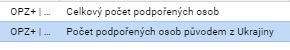 70
Založení zprávy o realizaci
Obrazovka Publicita
 - pro finalizaci zprávy o realizaci je nezbytné, aby alespoň u jednoho prvku a jednoho nástroje byla vykázána hodnota „ANO“.
- Jak u povinných publicitních prvků, tak u povinných publicitních nástrojů je nutno vyplnit pole KOMENTÁŘ a následně každý záznam ULOŽIT.
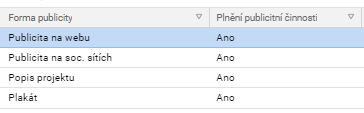 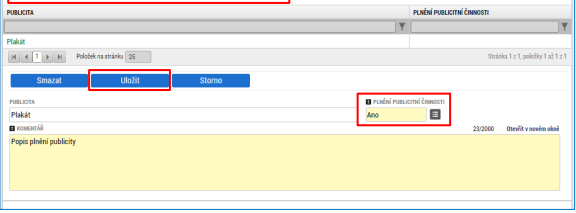 71
Založení zprávy o realizaci
Obrazovka AKTIVITY
Označit Aktivitu pro dané sledované období

Vykázat změnu/přírůstek

Dosažený počet jednotek v aktuální ZoR (vyplnit u každé Aktivity počet jednotek na základně dosažených jednotek z tabulky obsazenosti)

  Uložit
72
Založení zprávy o realizaci
Obrazovka PŘÍJMY PROJEKTU
vždy „0“






Obrazovka ČESTNÁ PROHLÁŠENÍ
Není/bylo proti příjemci zahájeno insolvenční řízení - vybrat
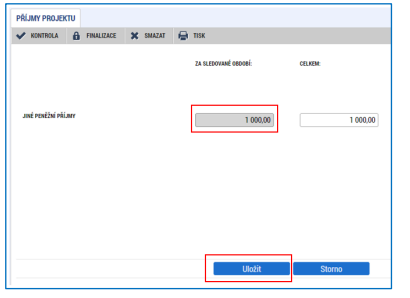 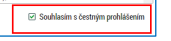 73
Založení zprávy o realizaci
Obrazovka DOKUMENTY ZPRÁVY
Přehled požadovaných dokladů ke zprávě o realizaci je uveden v kapitole 8.3.1 specifické části pravidel pro projekty dětských skupin:
sken provozního řádu a plánu výchovy a péče
sken smlouvy o poskytování služby péče o dítě v dětské skupině
sken rodičem podepsané docházky dítěte – pouze nepravidelné děti
sken dokumentu/ů dokládajícího/ch přerušení včetně obnovení provozu
souhrnná tabulka k obsazeným kapacitním místům ve formátu *xls nebo *xlsx) dle uzavřených smluv a dalších dokladů
Sken smlouvy o poskytování služby péče o dítě v dětské skupině, zahrnující ujednání o zajišťování stravy mezi poskytovatelem služby a rodičem
74
Vytváření Žádosti  o platbu (ŽOP) v ISKP21+
ZALOŽENÍ ŽÁDOSTI O PLATBUneinvestiční výdaje
Žádost o platbu je samostatná obrazovka v rámci zprávy o realizaci. Žádost o platbu se u projektů s jednotkovými náklady samostatně nefinalizuje ani nepodepisuje. 
vytvořit novou žádost o platbu

kontrola automaticky načtených dat 

Způsobilé výdaje           „naplnit data jednotek aktivit ZP“
Částka na krytí výdajů(ex ante)           dle dosažených jednotek a dle CZV nad/pod 5 mil
76
Zálohové financování (ex ante)
Příjemci je za podmínky odpovídajícího průběžného prokazování dosažených jednotek poskytována podpora zálohově, tj. před dosažením jednotky ze strany příjemce, a to až do výše 100 % schválené podpory z prostředků OPZ+:

Projekty s celkovými způsobilými výdaji do 5 mil. Kč:
Příjemcům, jejichž celkový rozpočet nepřesáhne 5 mil. Kč, je poskytnuta jedna zálohová platba ve výši 100 % způsobilých výdajů projektu. Výše zálohové platby vychází z počtu jednotek, které mají být dosaženy v průběhu realizace projektu, a jejich jednotkových nákladů.
novinka
   OPZ+
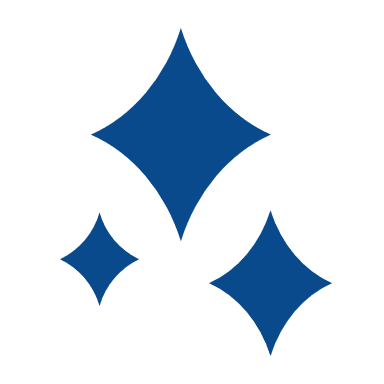 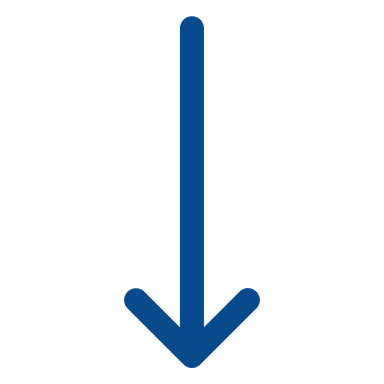 77
Zálohové financování (ex ante)
novinka
   OPZ+
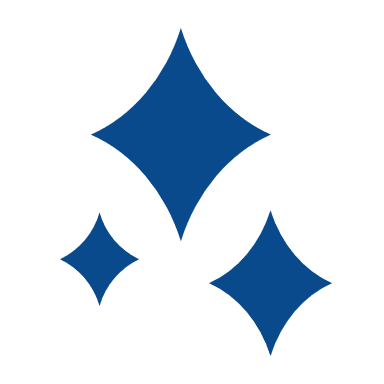 Projekty s celkovými způsobilými výdaji nad 5 mil. Kč:
Výše první zálohové platby vychází z předpokládaného počtu jednotek a jejich jednotkových nákladů, které mají být dosaženy během období od zahájení realizace projektu až do konce 2. měsíce následujícího po nejzazším termínu pro předložení první zprávy o realizaci. Přesná výše zálohy je stanovena v právním aktu. 
Výše 1. zálohy smí dosáhnout nejvýše 30 % způsobilých výdajů projektu, další zálohové platby ve výši vyúčtování.
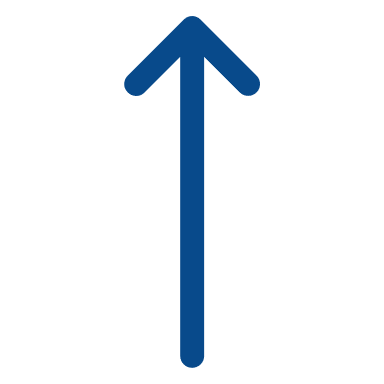 78
Zálohové financování (ex ante)
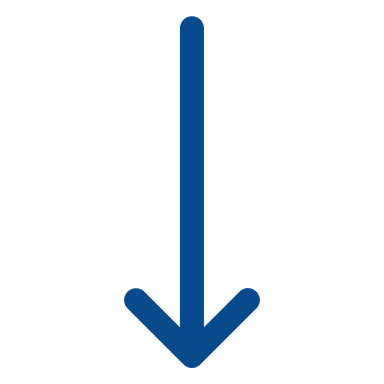 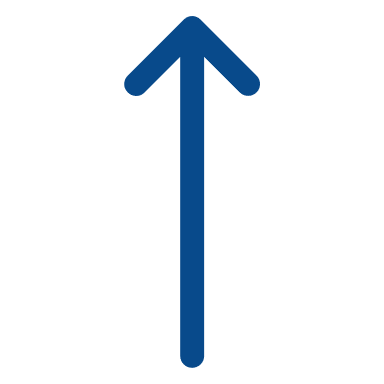 CZV do 5 mil. Kč
CZV nad 5 mil. Kč
* záloha = vyúčtování
79
Ex post financování (OSS a jejich SPO)
Pro všechny projekty financované ex post (bez ohledu na CZV projektu) platí:
80
Veřejná podpora – pouze pro podnikové DS
V případě, že je na žádosti o platbu vykazováno čerpání veřejné podpory, musí příjemce pro každý subjekt čerpající veřejnou podporu v projektu v aktuálním sledovaném období uvést částku čerpané podpory pro danou kombinaci veřejné podpory.
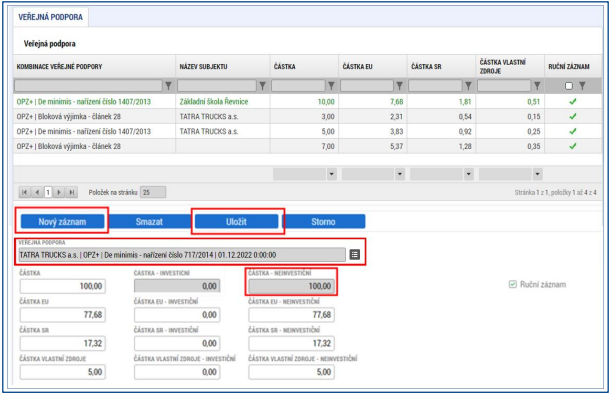 81
Postup při podávání zor/žop na řo
KONTROLA – FINALIZACE – PODPIS DOKUMENTU
Podpisem je zpráva o realizaci projektu (vč. žádosti o platbu) automaticky podána na Řídicí orgán

Jak poznáte, že ZoR/ŽoP je podána na ŘO?
- stav „podána“
82
ESF Fórum
ESF Fórum je určeno pro :
: (obecné) dotazy + diskusi
: zveřejňování aktualit ze strany ŘO

https://www.esfcr.cz/klub-vyzev-na-detske-skupiny-opz-plus
83
kontakt
Mgr. Iva Sotolářová	       	iva.sotolarova@mpsv.cz 
Mgr. Jan Živec			jan.zivec@mpsv.cz 
Ing. Jan Jelínek, DiS.		jan.jelinek1@mpsv.cz 
			
					
Děkujeme Vám za pozornost a těšíme sena spolupráci 
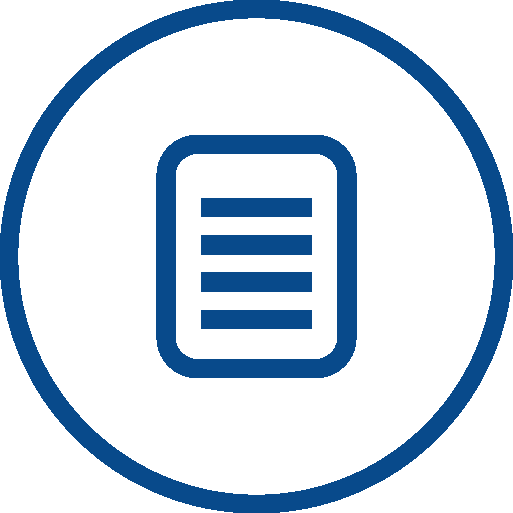 84